our quest for Autonomous thinkers
Stokhof, De Vries, Bastiaens & Martens
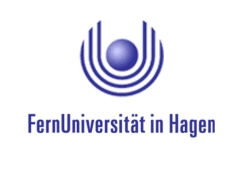 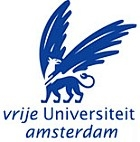 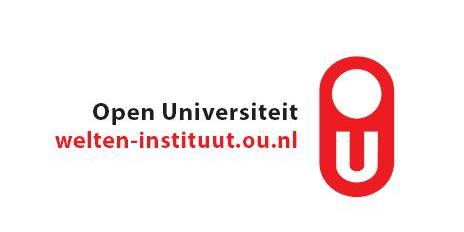 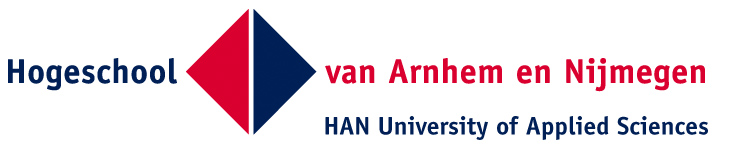 Introduction by video
Why ?
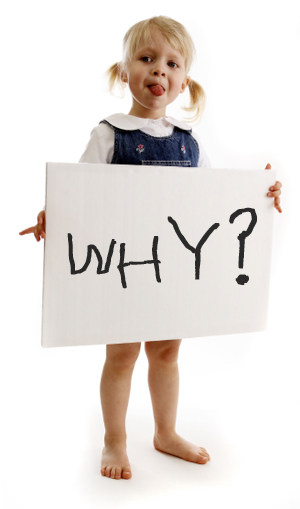 Questioning supports autonomous learning
[Speaker Notes: asking questions is powerful heuristic for young childeren to explore and understand the world

afbeelding verkregen op 30-10-2016 van:
http://www.wugafriends.org/2016/09/the-more-we-look-worse-it-gets.html
https://www.babble.com/kid/i-thought-this-day-would-never-come-my-daughter-is-starting-to-ask-questions/
http://newcastleadvertiser.co.za/79138/ten-awkward-questions-children-ask-their-parents/
http://maxlifeproject.com/mind/open-your-mind-to-change/
http://playborhood.com/2008/02/creating_future_environmentalists_let_them_play_in_the_woods-2/]
[Speaker Notes: asking questions is powerful heuristic for young childeren to explore and understand the world

afbeelding verkregen op 30-10-2016 van:
http://www.wugafriends.org/2016/09/the-more-we-look-worse-it-gets.html
https://www.babble.com/kid/i-thought-this-day-would-never-come-my-daughter-is-starting-to-ask-questions/
http://newcastleadvertiser.co.za/79138/ten-awkward-questions-children-ask-their-parents/
http://maxlifeproject.com/mind/open-your-mind-to-change/
http://playborhood.com/2008/02/creating_future_environmentalists_let_them_play_in_the_woods-2/]
[Speaker Notes: asking questions is powerful heuristic for young childeren to explore and understand the world

afbeelding verkregen op 30-10-2016 van:
http://www.wugafriends.org/2016/09/the-more-we-look-worse-it-gets.html
https://www.babble.com/kid/i-thought-this-day-would-never-come-my-daughter-is-starting-to-ask-questions/
http://newcastleadvertiser.co.za/79138/ten-awkward-questions-children-ask-their-parents/
http://maxlifeproject.com/mind/open-your-mind-to-change/
http://playborhood.com/2008/02/creating_future_environmentalists_let_them_play_in_the_woods-2/]
Multiple benefits of student questioning
[Speaker Notes: intrinsic motivation
relatedness
autonomy
competence
inquisitive stance
critical thinking
creativity
cognitive skills
metacognitive skills
etc

afbeeldingen verkregen op 30-10-2016 van:
https://www.odysseyware.com/blog/accelerated-learning-and-technology%C2%A0
https://uwaterloo.ca/centre-for-teaching-excellence/teaching-resources/teaching-tips/metacognitive
http://www.stanfield.com/blog/2012/09/letting-children-struggle-helps-develop-necessary-life-skills/
http://www.quotationof.com/creative-mind.html]
inquisitive stance
[Speaker Notes: intrinsic motivation
relatedness
autonomy
competence
inquisitive stance
critical thinking
creativity
cognitive skills
metacognitive skills
etc

afbeeldingen verkregen op 30-10-2016 van:
https://www.odysseyware.com/blog/accelerated-learning-and-technology%C2%A0
https://uwaterloo.ca/centre-for-teaching-excellence/teaching-resources/teaching-tips/metacognitive
http://www.stanfield.com/blog/2012/09/letting-children-struggle-helps-develop-necessary-life-skills/
http://www.quotationof.com/creative-mind.html]
Intrinsic motivation
[Speaker Notes: intrinsic motivation
relatedness
autonomy
competence
inquisitive stance
critical thinking
creativity
cognitive skills
metacognitive skills
etc

afbeeldingen verkregen op 30-10-2016 van:
https://www.odysseyware.com/blog/accelerated-learning-and-technology%C2%A0
https://uwaterloo.ca/centre-for-teaching-excellence/teaching-resources/teaching-tips/metacognitive
http://www.stanfield.com/blog/2012/09/letting-children-struggle-helps-develop-necessary-life-skills/
http://www.quotationof.com/creative-mind.html]
Cognitive skills
[Speaker Notes: intrinsic motivation
relatedness
autonomy
competence
inquisitive stance
critical thinking
creativity
cognitive skills
metacognitive skills
etc

afbeeldingen verkregen op 30-10-2016 van:
https://www.odysseyware.com/blog/accelerated-learning-and-technology%C2%A0
https://uwaterloo.ca/centre-for-teaching-excellence/teaching-resources/teaching-tips/metacognitive
http://www.stanfield.com/blog/2012/09/letting-children-struggle-helps-develop-necessary-life-skills/
http://www.quotationof.com/creative-mind.html]
Critical thinking
[Speaker Notes: intrinsic motivation
relatedness
autonomy
competence
inquisitive stance
critical thinking
creativity
cognitive skills
metacognitive skills
etc

afbeeldingen verkregen op 30-10-2016 van:
https://www.odysseyware.com/blog/accelerated-learning-and-technology%C2%A0
https://uwaterloo.ca/centre-for-teaching-excellence/teaching-resources/teaching-tips/metacognitive
http://www.stanfield.com/blog/2012/09/letting-children-struggle-helps-develop-necessary-life-skills/
http://www.quotationof.com/creative-mind.html]
Creativity
[Speaker Notes: intrinsic motivation
relatedness
autonomy
competence
inquisitive stance
critical thinking
creativity
cognitive skills
metacognitive skills
etc

afbeeldingen verkregen op 30-10-2016 van:
https://www.odysseyware.com/blog/accelerated-learning-and-technology%C2%A0
https://uwaterloo.ca/centre-for-teaching-excellence/teaching-resources/teaching-tips/metacognitive
http://www.stanfield.com/blog/2012/09/letting-children-struggle-helps-develop-necessary-life-skills/
http://www.quotationof.com/creative-mind.html]
How ?
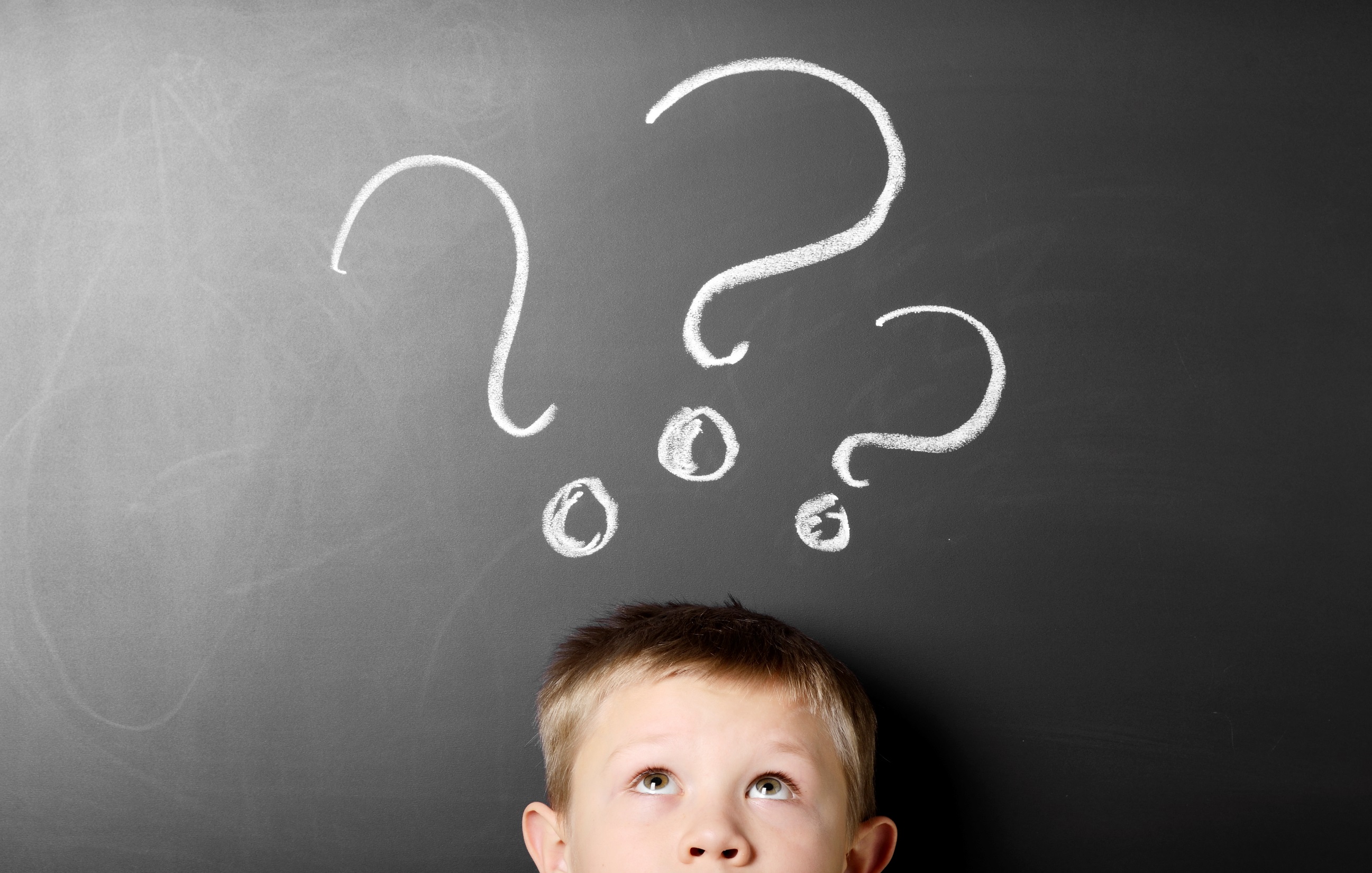 [Speaker Notes: asking questions is powerful heuristic for young childeren to explore and understand the world

afbeelding verkregen op 30-10-2016 van:
http://www.wugafriends.org/2016/09/the-more-we-look-worse-it-gets.html
https://www.babble.com/kid/i-thought-this-day-would-never-come-my-daughter-is-starting-to-ask-questions/
http://newcastleadvertiser.co.za/79138/ten-awkward-questions-children-ask-their-parents/
http://maxlifeproject.com/mind/open-your-mind-to-change/
http://playborhood.com/2008/02/creating_future_environmentalists_let_them_play_in_the_woods-2/]
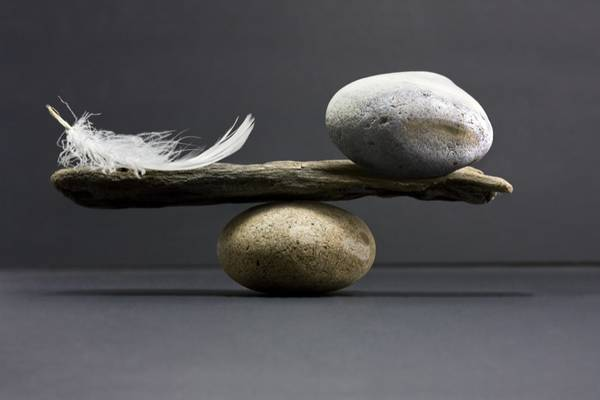 support for effective questioning?
[Speaker Notes: afbeelding verkregen op 30-10-2016 van: 
http://leocuijpers.blogspot.nl/2016/03/de-balans-halverwege-de-periode.html]
Design Based research
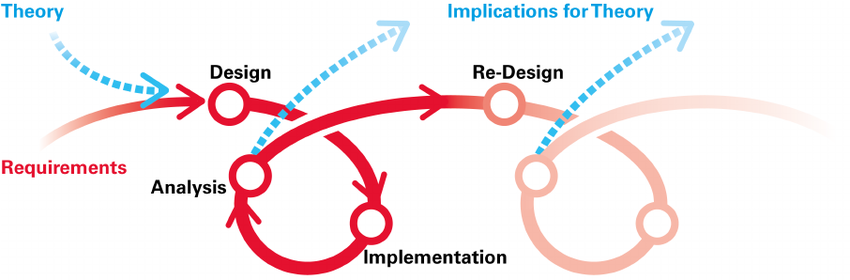 [Speaker Notes: intrinsic motivation
relatedness
autonomy
competence
inquisitive stance
critical thinking
creativity
cognitive skills
metacognitive skills
etc

afbeeldingen verkregen op 30-10-2016 van:
https://www.odysseyware.com/blog/accelerated-learning-and-technology%C2%A0
https://uwaterloo.ca/centre-for-teaching-excellence/teaching-resources/teaching-tips/metacognitive
http://www.stanfield.com/blog/2012/09/letting-children-struggle-helps-develop-necessary-life-skills/
http://www.quotationof.com/creative-mind.html]
Developing a scenario
Linking theory to practice, and practice to theory 
Various perspectives, multiple roles
Developing a scenario
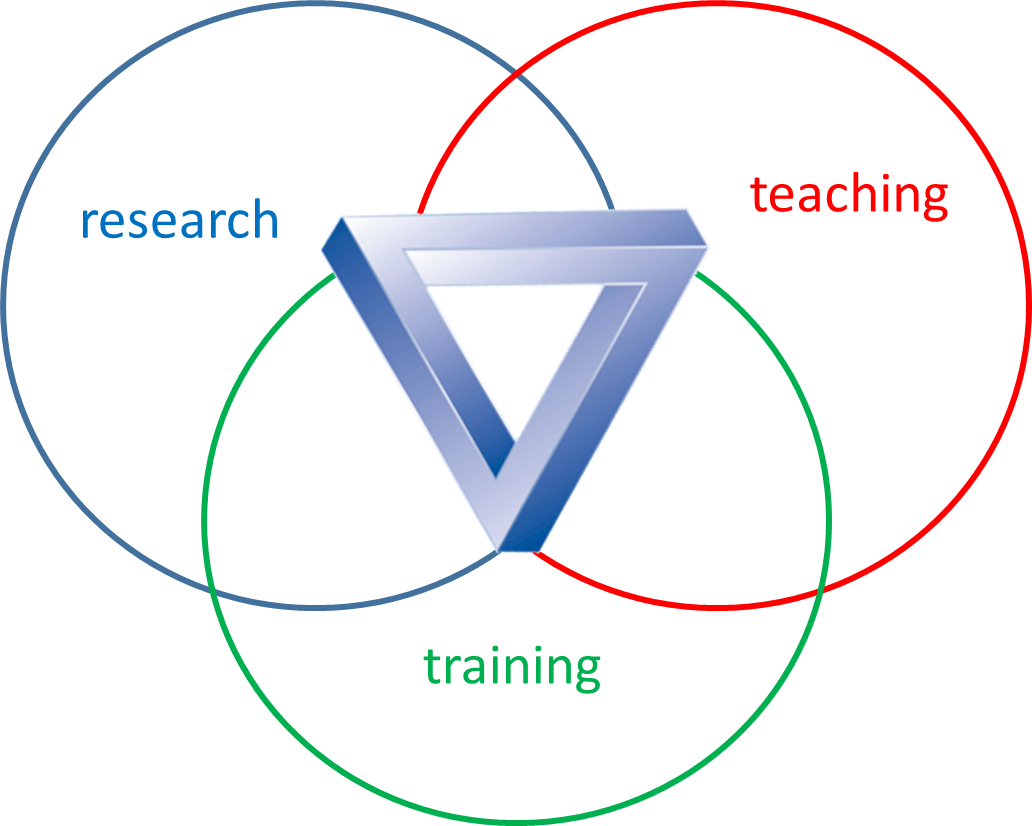 Linking theory to practice, and practice to theory 
Various perspectives, multiple roles
[Speaker Notes: afbeelding puzzelstukjes vervallen: verkregen op 30-10-2016 van:
http://www.bethelzorg.nl/]
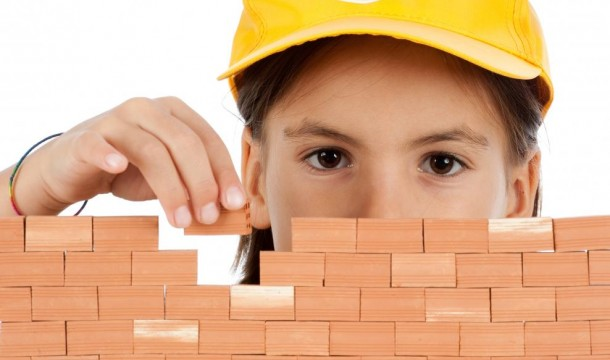 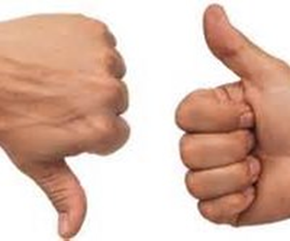 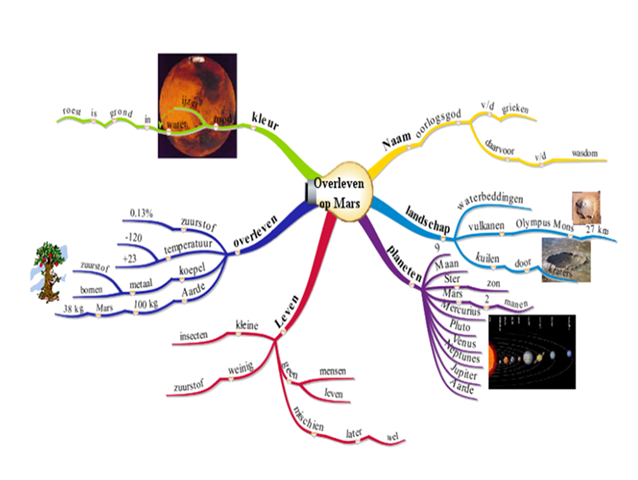 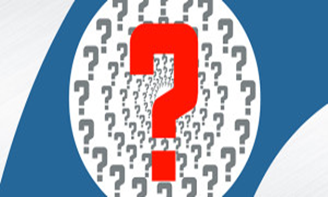 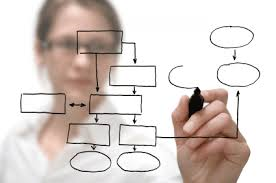 [Speaker Notes: these are the 5 phases  of our scenario to help teachers guiding effective student questioning 
one of the main design principles is to visualize the questioning process in every phase, for which we use mind mapping]
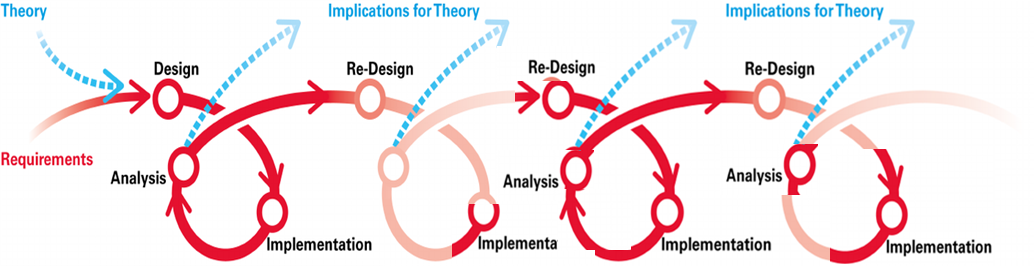 PrototypE I
[Speaker Notes: in its present form the scenario was developed in multiple iterations of design, implementation, analysis and redesign]
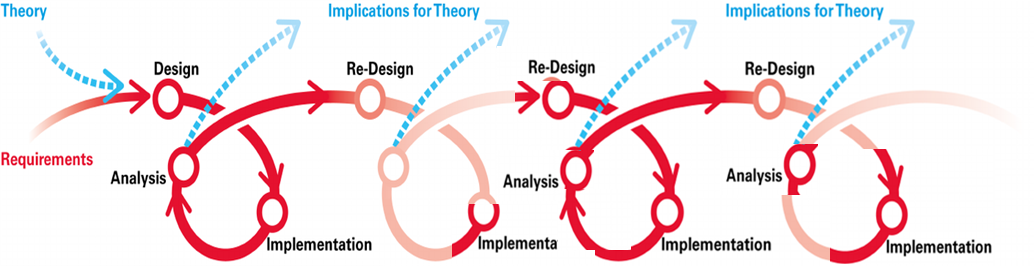 Prototype II
[Speaker Notes: in four years we developed four prototypes]
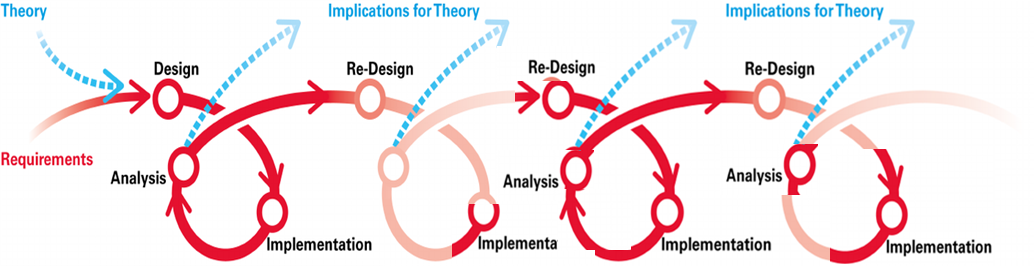 Prototype III
[Speaker Notes: in each prototype problems were identified for which we tried to design solutions]
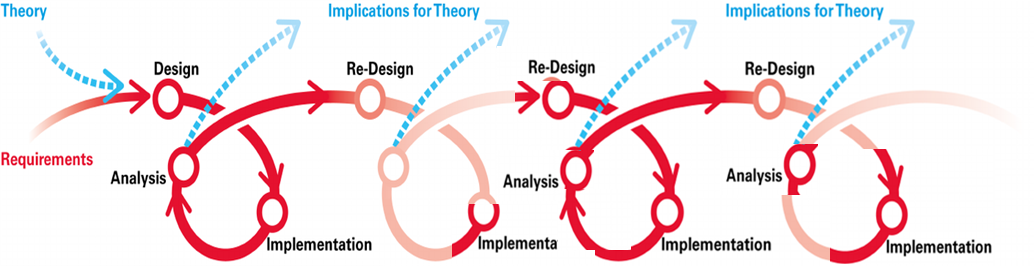 Prototype IV
[Speaker Notes: and those solutions were tested and evaluated in the next prototype]
Examples
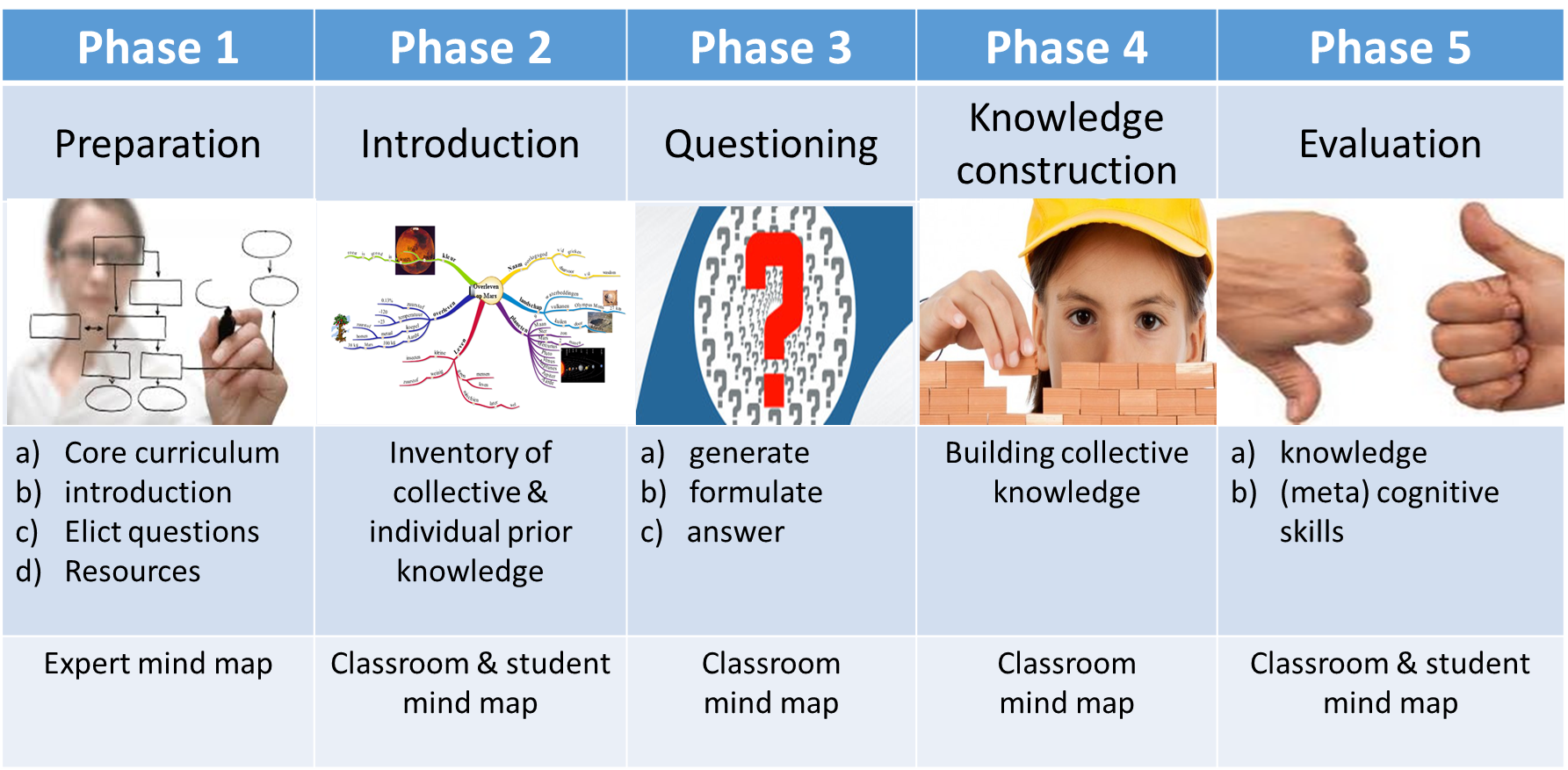 Example 1inventoryprior knowledge
[Speaker Notes: In phase two the pupils are introduced to the topic and the aim is to elit their prior knowledge and motivation to learn more]
Trigger / PromPt
[Speaker Notes: we do this by presenting pupils a trigger or prompt which could be
a bar of chocolate as in the workshop.]
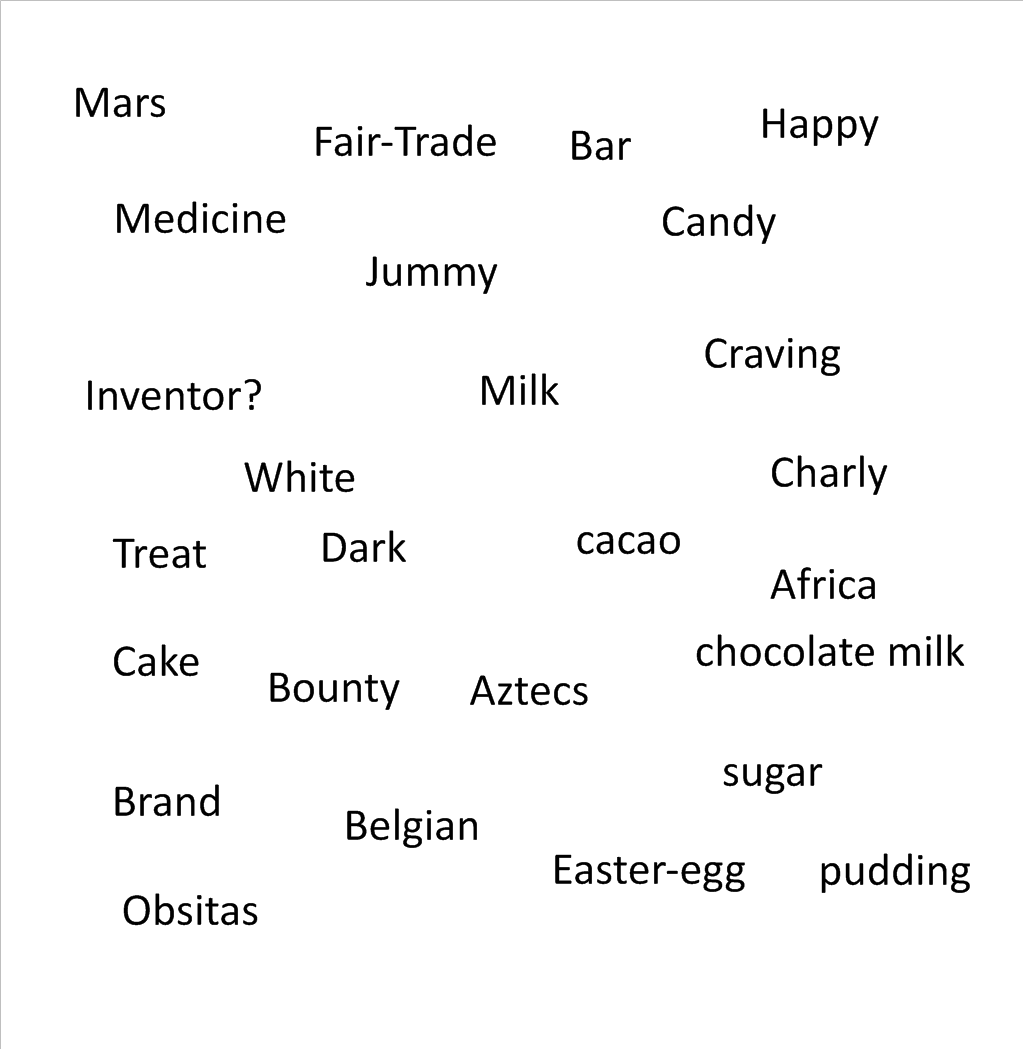 Field of words
[Speaker Notes: pupils first record their associations individually and then share them in groups in to a field of words]
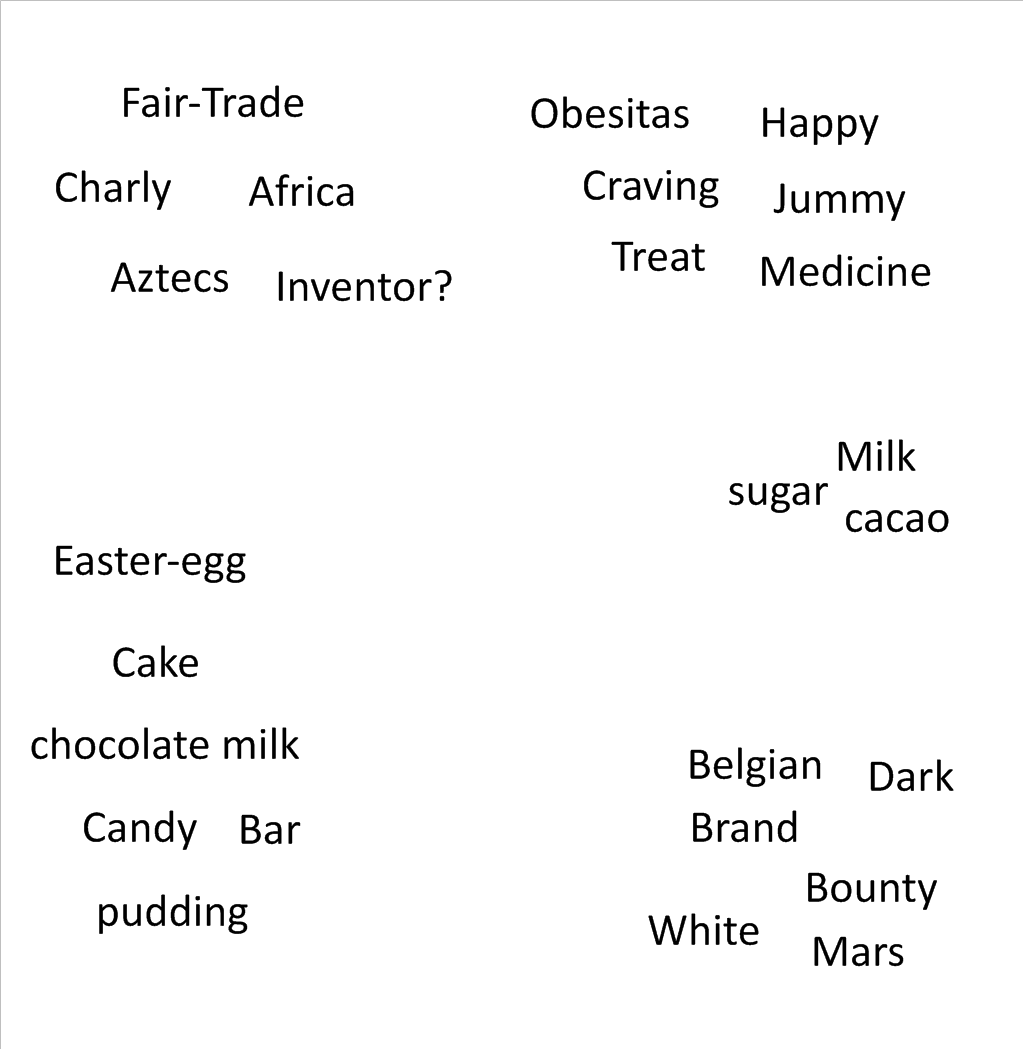 Words Cluster
[Speaker Notes: in most groups pupils will automatically will see connections between concepts and will cluster them or will do so when instructed]
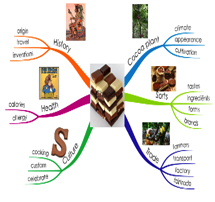 Classroom Mind map
[Speaker Notes: the clusters can be structured even further by making mind map branches show which concepts are key concepts, sub concepts , details or examples]
Activitating prior knowledge
Problem in protype I
* too many (non-relevant) concepts
* lack of focus
* time-consuming process
Activitating prior knowledge
Problem
Solution prototype II
* too many (non-relevant) concepts
* lack of focus
* time-consuming process
use of key concepts
Activitating prior knowledge
Problem
Solution prototype II
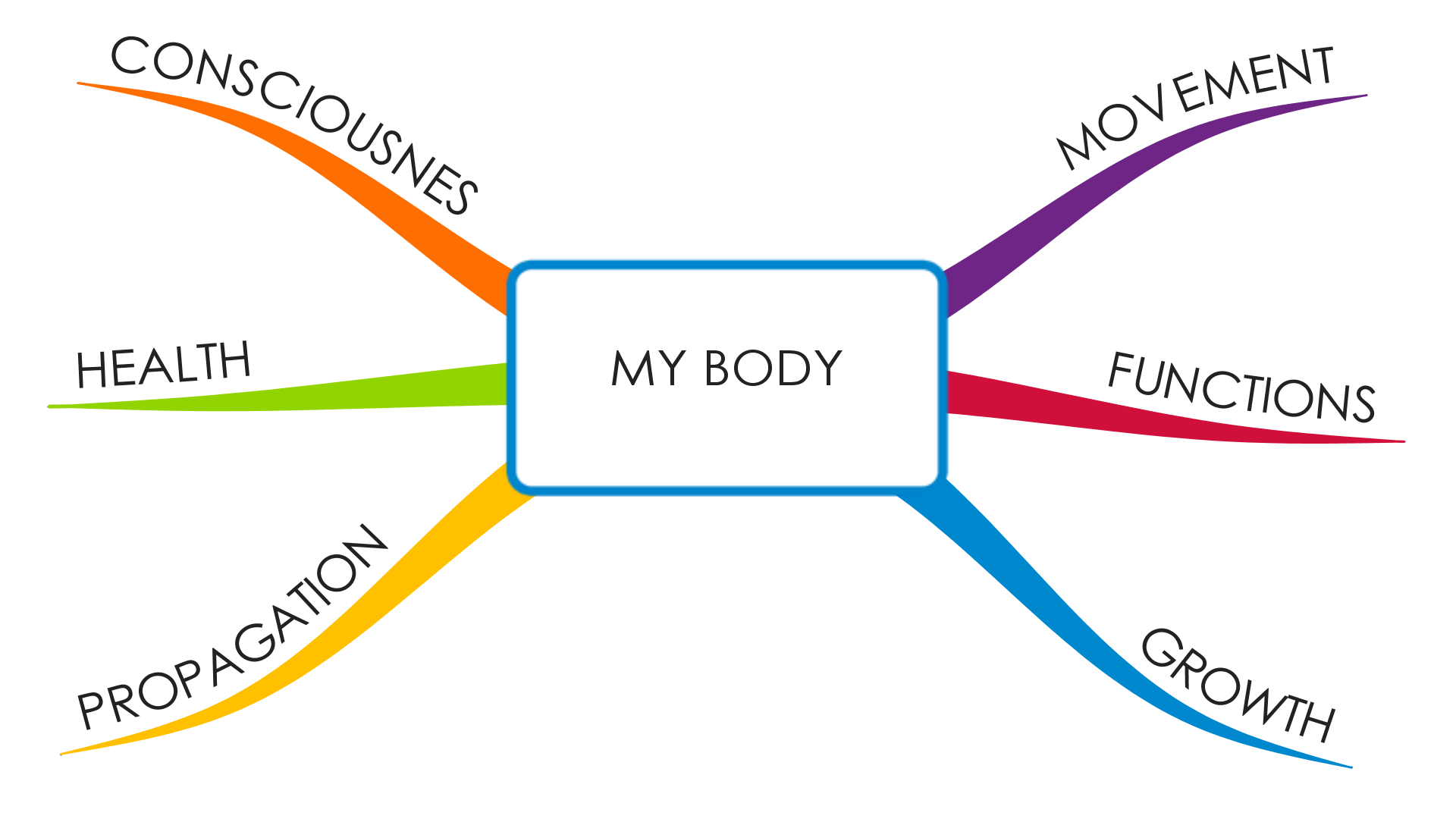 * too many (non-relevant) concepts
* lack of focus
* time-consuming process
use of key concepts
[Speaker Notes: solution: use of key concepts to activate prior knowledge
example of key concepts for “My Body” in Grade 4-6:]
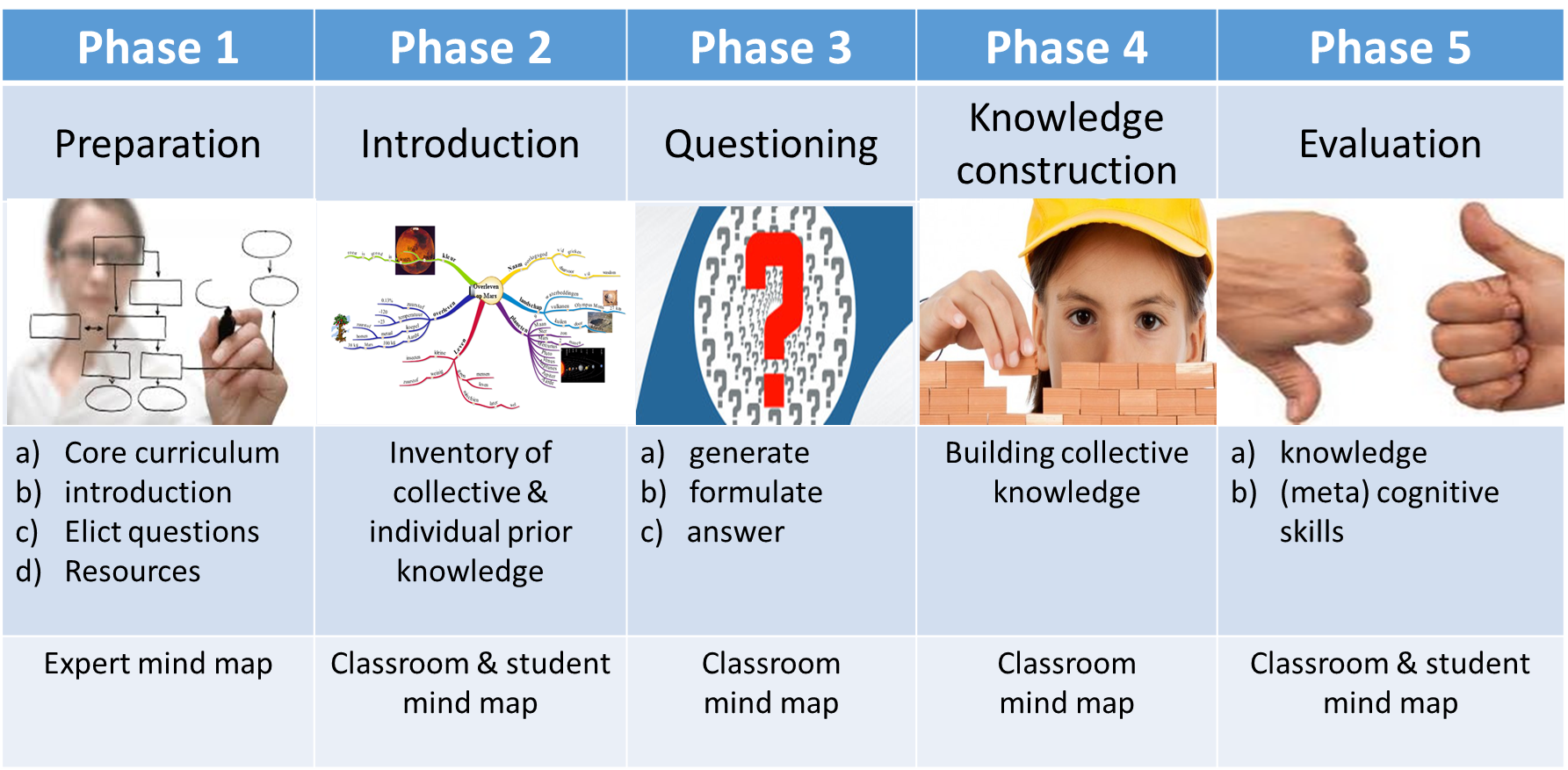 Example 2 Guidingquestions
[Speaker Notes: the second example I would like to show you became evident in prototype II]
Students’ Eagerness to investigate
Problem prototype II
?
* questions require mediation
* need simultaneous attention
* tendency: 1-on-1 guidance
?
?
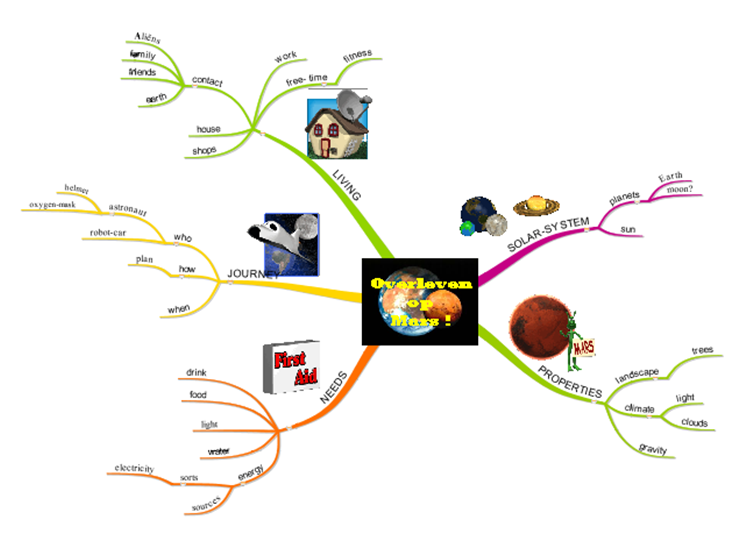 ?
?
?
?
?
?
?
[Speaker Notes: challenge: 
students are eager to ask questions
want to investigate as soon as possible

problem:
initial questions require mediation
many questions need simultaneous attention 
one-on-one guidance is impossible]
Students’ eagerness to investigate
Problem prototype II
Solution prototype III
* questions require mediation
* need simultaneous attention
* tendency: 1-on-1 guidance
revised “question- formulating technique”
Students’ eagerness to investigate
Solution prototype III
revised “question formulating technique”
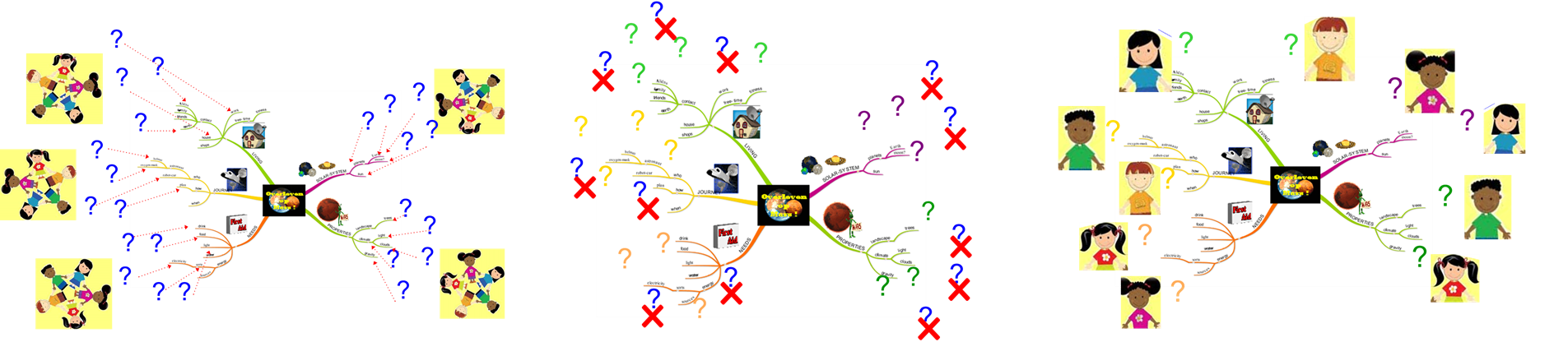 [Speaker Notes: (Rothstein & Santana, 2011)]
impact
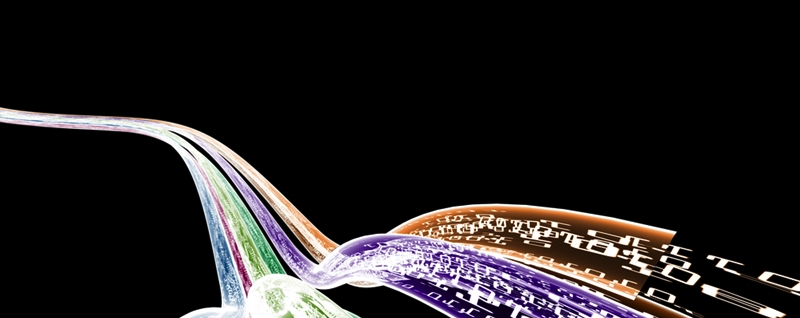 Transfer to new contexts
[Speaker Notes: image retrieved on 19-11-2016 from:
http://mediaroom.marlinfinance.com/information-technology-equipment/artificial-intelligence-how-context-rich-systems-will-tell-it-more-about-everything/]
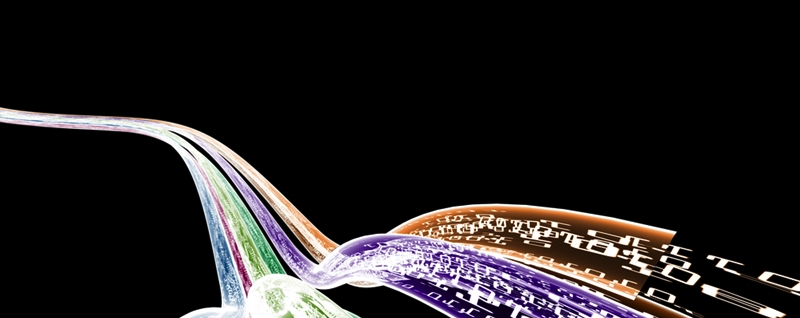 more schools
[Speaker Notes: more than 20 primary schools
Secondary schools
Vocational schools]
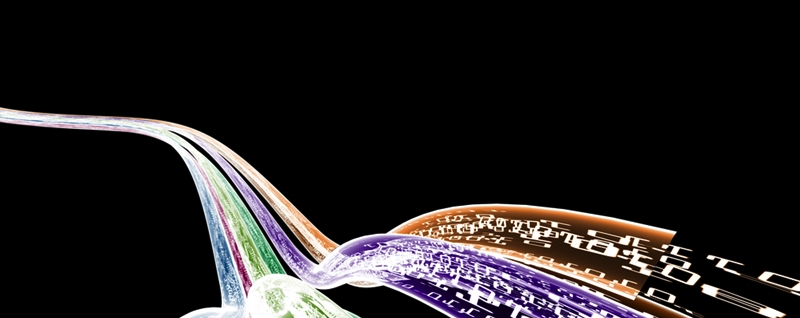 teacher education
[Speaker Notes: pre-service teachers
in-service teachers
teacher-educators
global citizenship education]
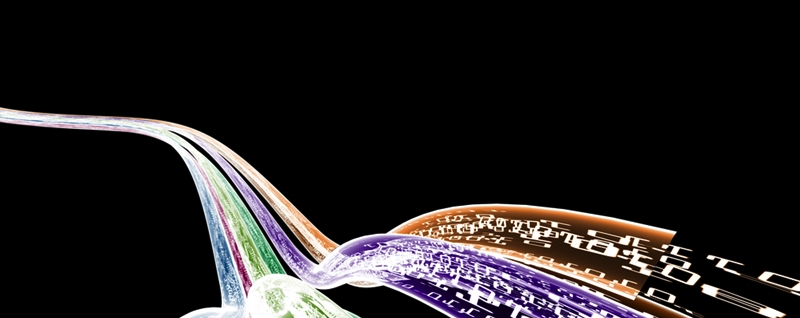 research
[Speaker Notes: PhD- implementation studies
at least 50 Bachelor students who have been involved in some form of research related to the scenario
Even some Master students from other universities have become involved]
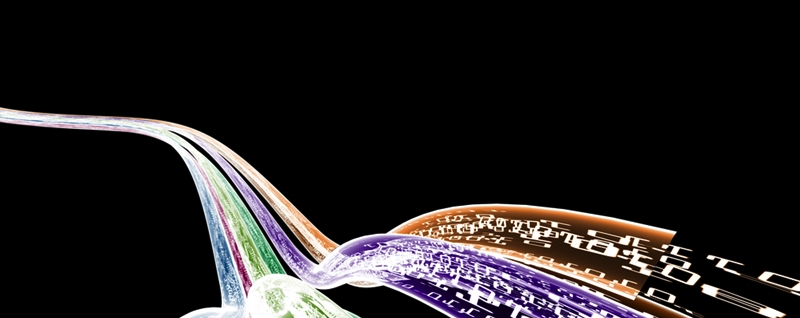 curriculum development
[Speaker Notes: Teachers College
Professional Development Schools]
A big thank you to:
HAN University of Applied Sciences- Research Centre for Quality of Teaching and Learning
Bregje de Vries, Loek Nieuwenhuis, Annelies Dickhout

Open University, Heerlen & FernUniversität, Hagen
Theo Bastiaens, Rob Martens

HAN University of Applied Sciences- Teachers College for Primary Education
Karin van Weegen, Diana Prins, Peter Fransen, Dannie Wammes

Students
Jasmijn van Benthum (and many more....)

Primary Schools 
De Lanteerne & De Esdoorn
More information?harry.Stokhof@han.nlwww.han.nl/kwaliteitvanleren